LOGO
BUSINESS PLAN
PRESENTATION SUB TITLE
Powerpoint is a complete presentation graphic package.
it gives you everything you need to produce a professional-looking presentation
https://www.freeppt7.com
AGENDA 
TITLE
01. CONTENTS TITLE
01-1. CONTENTS SUB TITLE
01-2. CONTENTS SUB TITLE
Powerpoint is a complete presentation graphic package.
it gives you everything you need to produce a professional-looking presentation
02. CONTENTS TITLE
02-1. CONTENTS SUB TITLE
02-2. CONTENTS SUB TITLE
03. CONTENTS TITLE
03-1. CONTENTS SUB TITLE
03-2. CONTENTS SUB TITLE
04. CONTENTS TITLE
04-1. CONTENTS SUB TITLE
04-2. CONTENTS SUB TITLE
01
SLIDE MAIN TITLE
SLIDE SUB TITLE
Powerpoint is a complete presentation graphic package.
it gives you everything you need to produce a professional-looking presentation
BUSINESS PLAN
SLIDE SUB TITLE
Our user-friendly and functional search engine helps you locate the right templates, effectively saving your time.
DESIGN INSPIRATION FOR PRESENTATION
DESIGN
STYLISH DESIGN
STYLISH DESIGN
STYLISH DESIGN
Catch the feel of design in contemporary colors and styles.
Catch the feel of design in contemporary colors and styles.
We create powerpoint templates based 
on new visual trend that’s fresh, relevant and always on the cutting edge.
Catch the feel of design in contemporary colors and styles.
CONTEMPORARY COLORS
SLEEK DIAGRAM 
& CHART
4
VISION & MISSION
SLIDE SUB TITLE
Our user-friendly and functional search engine helps you locate the right templates, effectively saving your time.
STYLISH DESIGN
STYLISH DESIGN
STYLISH DESIGN
STYLISH DESIGN
Catch the feel of design in contemporary colors and styles.
Catch the feel of design in contemporary colors and styles.
Catch the feel of design in contemporary colors and styles.
Catch the feel of design in contemporary colors and styles.
5
PIE DIAGRAM
SLIDE SUB TITLE
Our user-friendly and functional search engine helps you locate the right templates, effectively saving your time.
40%
60%
80%
STYLISH DESIGN
STYLISH DESIGN
STYLISH DESIGN
6
Powerpoint offers word processing, outlining, drawing, graphing, and presentation management tools- all designed to be easy to use and learn
Powerpoint offers word processing, outlining, drawing, graphing, and presentation management tools- all designed to be easy to use and learn
Powerpoint offers word processing, outlining, drawing, graphing, and presentation management tools- all designed to be easy to use and learn
BAR DIAGRAM
SLIDE SUB TITLE
Our user-friendly and functional search engine helps you locate the right templates, effectively saving your time.
IMMENSE VISUAL APPEAL
TOP QUALITY DESIGN
Stylish templates can be a valuable aid to creative professionals
Stylish templates can be a valuable aid to creative professionals
7
PROCESS DIAGRAM
SLIDE SUB TITLE
Our user-friendly and functional search engine helps you locate the right templates, effectively saving your time.
01
Design inspiration For presentation
STYLISH DESIGN
Catch the feel of design in contemporary colors and styles.
02
Powerpoint offers word processing, outlining, drawing, graphing, and presentation management tools- all designed to be easy to use and learn
STYLISH DESIGN
Catch the feel of design in contemporary colors and styles.
Powerpoint offers word processing, outlining, drawing, graphing, and presentation management tools- all designed to be easy to use and learn
Powerpoint offers word processing, outlining, drawing, graphing, and presentation management tools- all designed to be easy to use and learn
03
Powerpoint offers word processing, outlining, drawing, graphing, and presentation management tools- all designed to be easy to use and learn
STYLISH DESIGN
8
PUZZLE DIAGRAM
SLIDE SUB TITLE
Our user-friendly and functional search engine helps you locate the right templates, effectively saving your time.
STYLISH DESIGN
STYLISH DESIGN
STYLISH DESIGN
STYLISH DESIGN
We create powerpoint templates based on new visual trend that’s fresh, relevant and always on the cutting edge.
We create powerpoint templates based on new visual trend that’s fresh, relevant and always on the cutting edge.
We create powerpoint templates based on new visual trend that’s fresh, relevant and always on the cutting edge.
We create powerpoint templates based on new visual trend that’s fresh, relevant and always on the cutting edge.
9
CONNECTION DIAGRAM
SLIDE SUB TITLE
Our user-friendly and functional search engine helps you locate the right templates, effectively saving your time.
DESIGN INSPIRATION FOR PRESENTATION
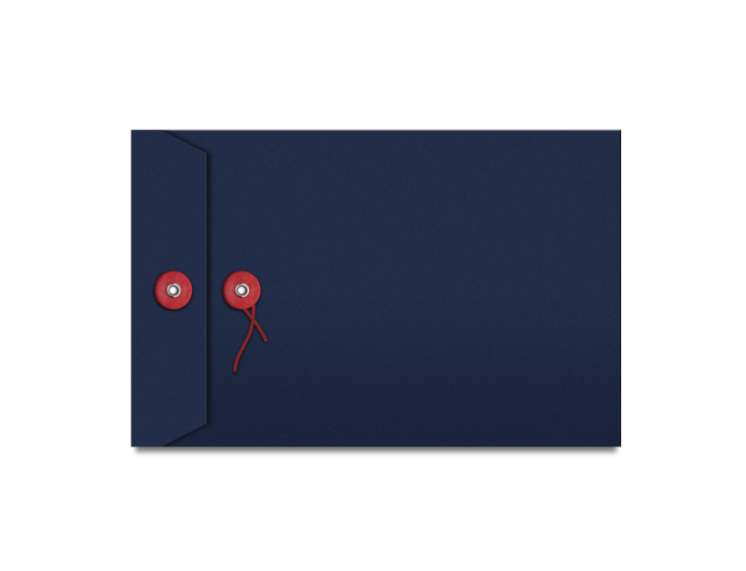 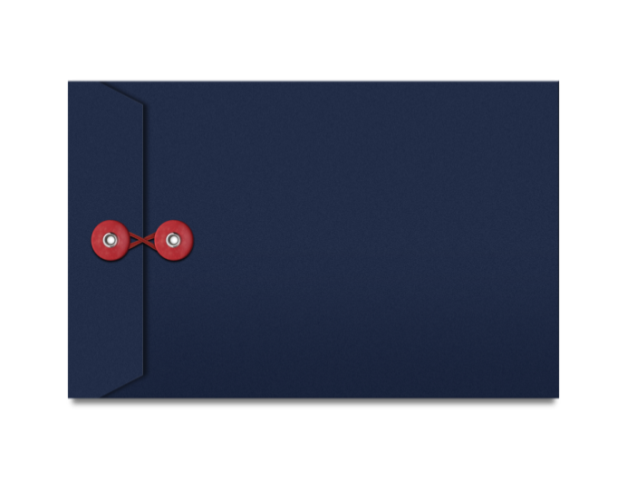 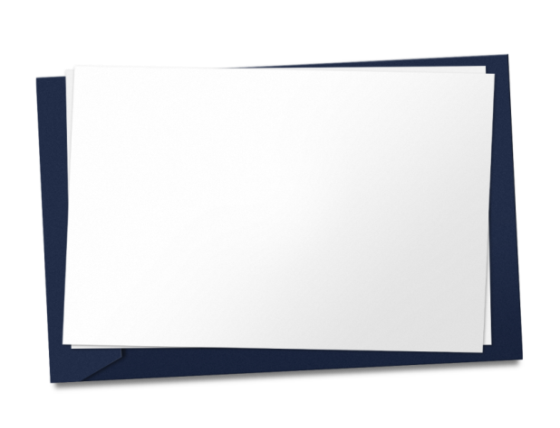 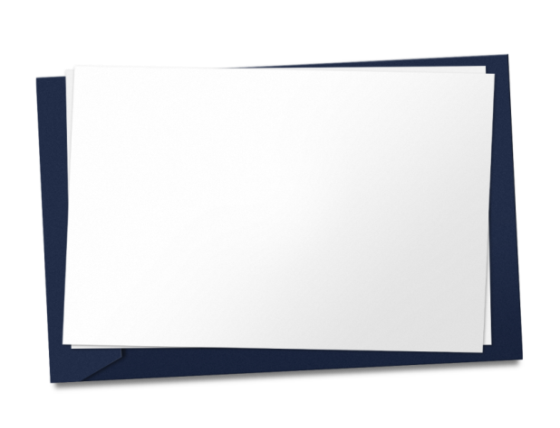 10
VALUE 01
VALUE 02
VALUE 03
VALUE 04
Design inspiration For presentation
Design inspiration For presentation
Design inspiration For presentation
Design inspiration For presentation
WORLD WIDE MAP
SLIDE SUB TITLE
Our user-friendly and functional search engine helps you locate the right templates, effectively saving your time.
Value 01
Value 03
Value 02
Value 01
Value 04
Value 02
Value 03
11
Value 05
BAR CHART
SLIDE SUB TITLE
Our user-friendly and functional search engine helps you locate the right templates, effectively saving your time.
STYLISH DESIGN
STYLISH DESIGN
STYLISH DESIGN
STYLISH DESIGN
25%
40%
45%
60%
Powerpoint offers word processing, outlining, drawing, graphing, and presentation management tools- all designed to be easy to use and learn
Powerpoint offers word processing, outlining, drawing, graphing, and presentation management tools- all designed to be easy to use and learn
Powerpoint offers word processing, outlining, drawing, graphing, and presentation management tools- all designed to be easy to use and learn
Powerpoint offers word processing, outlining, drawing, graphing, and presentation management tools- all designed to be easy to use and learn
12
TEXT
SLIDE SUB TITLE
Our user-friendly and functional search engine helps you locate the right templates, effectively saving your time.
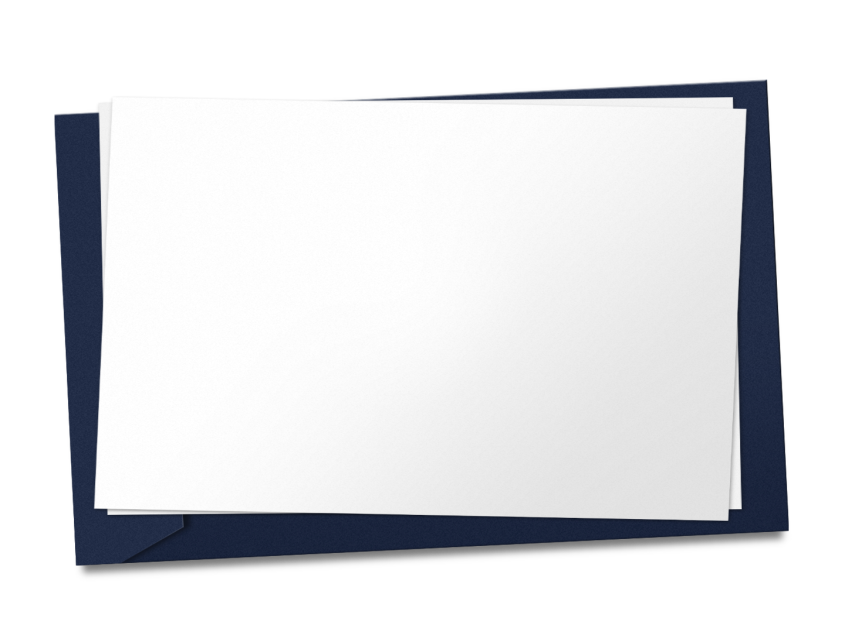 More choices and visual trends
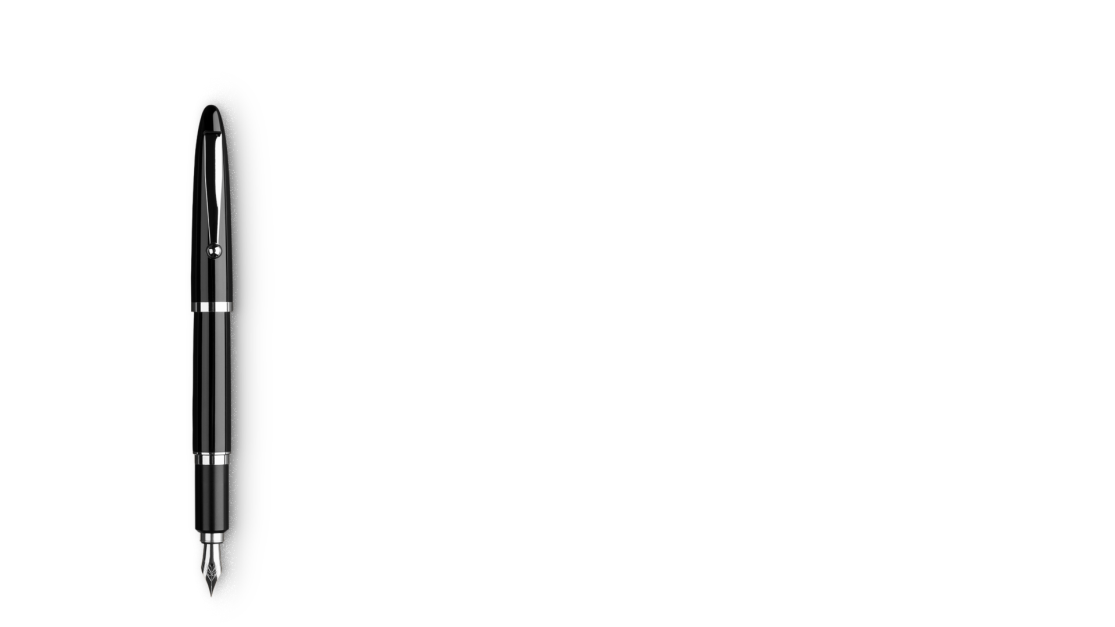 Lorem Ipsum is simply dummy text of the printing and typesetting industry. Lorem Ipsum has been the industry's standard dummy text ever since the 1500s, when an unknown printer took a galley of type and scrambled it to make a type specimen book. It has survived not only five centuries, but also the leap into electronic typesetting, remaining essentially unchanged.
13
CHART
SLIDE SUB TITLE
Our user-friendly and functional search engine helps you locate the right templates, effectively saving your time.
STYLISH DESIGN
STYLISH DESIGN
Lorem Ipsum is simply dummy text of the printing and typesetting industry
Lorem Ipsum is simply dummy text of the printing and typesetting industry
14
ARROW DIAGRAM
SLIDE SUB TITLE
Our user-friendly and functional search engine helps you locate the right templates, effectively saving your time.
IMMENSE VISUAL APPEAL
Lorem Ipsum is simply dummy text of the printing and typesetting industry. Lorem Ipsum has been the industry's standard dummy text ever since the 1500s, when an unknown printer took a galley of type and scrambled it to make a type specimen book.
STYLISH DESIGN
15
BAR DIAGRAM SAMPLE
SLIDE SUB TITLE
Our user-friendly and functional search engine helps you locate the right templates, effectively saving your time.
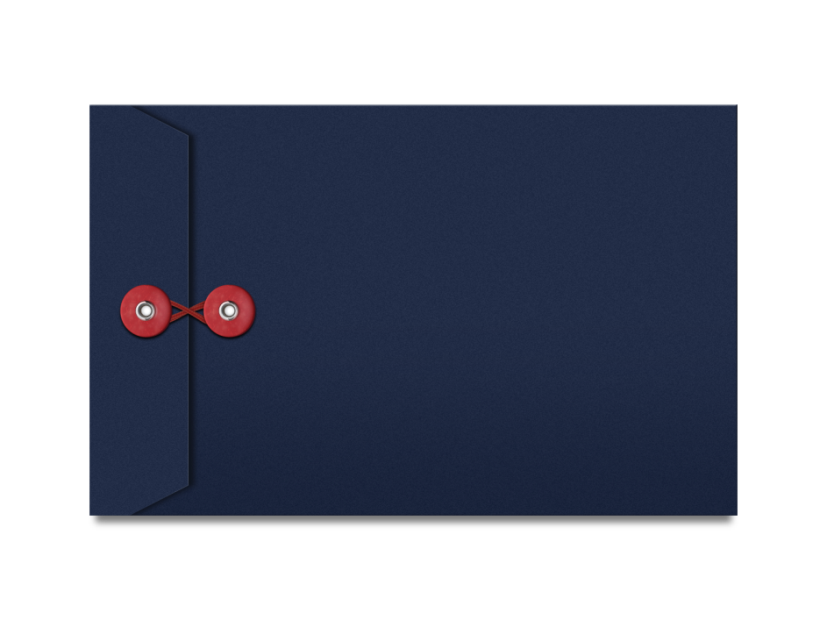 Tremendous visual appeal
Value
01
80%
Catch the feel of design in contemporary colors and styles.
Value 
02
50%
16
Stylish design
PYRAMID DIAGRAM
SLIDE SUB TITLE
Our user-friendly and functional search engine helps you locate the right templates, effectively saving your time.
A
STYLISH DESIGN
STYLISH DESIGN
Contemporary Colors
Sleek Diagram & chart
Eye-catching visual
Top quality design
Contemporary Colors
Sleek Diagram & chart
Eye-catching visual
Top quality design
B
C
D
17
E
F
PYRAMID DIAGRAM
SLIDE SUB TITLE
Our user-friendly and functional search engine helps you locate the right templates, effectively saving your time.
A
STYLISH DESIGN
STYLISH DESIGN
Contemporary Colors
Sleek Diagram & chart
Eye-catching visual
Top quality design
Contemporary Colors
Sleek Diagram & chart
Eye-catching visual
Top quality design
B
C
D
E
18
F
LINE DIAGRAM
SLIDE SUB TITLE
Our user-friendly and functional search engine helps you locate the right templates, effectively saving your time.
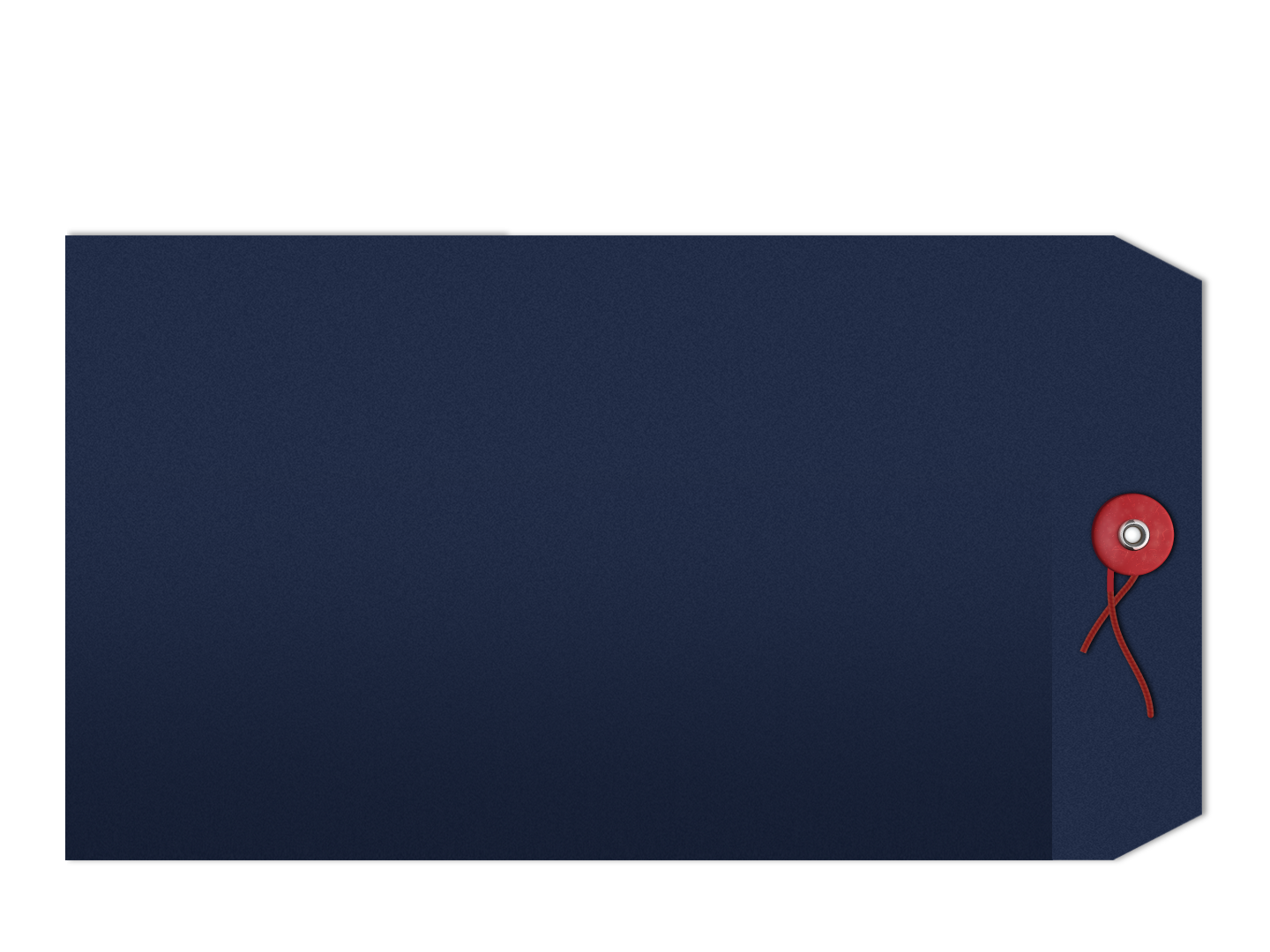 Design Inspiration for Presentation
19
BAR DIAGRAM
SLIDE SUB TITLE
Our user-friendly and functional search engine helps you locate the right templates, effectively saving your time.
DESIGN INSPIRATION FOR PRESENTATION
Eye-Catching Visual
Stylish design
Contemporary Colors
20
CIRCLE DIAGRAM
SLIDE SUB TITLE
Our user-friendly and functional search engine helps you locate the right templates, effectively saving your time.
STYLISH DESIGN
STYLISH DESIGN
STYLISH DESIGN
STYLISH DESIGN
Lorem Ipsum is simply dummy text of the printing and typesetting industry
Lorem Ipsum is simply dummy text of the printing and typesetting industry
Lorem Ipsum is simply dummy text of the printing and typesetting industry
Lorem Ipsum is simply dummy text of the printing and typesetting industry
01
03
04
02
21
ASIA MAP
SLIDE SUB TITLE
Our user-friendly and functional search engine helps you locate the right templates, effectively saving your time.
TOP QUALITY DESIGN
Powerpoint offers word processing, outlining, drawing, graphing, and presentation management tools- all designed to be easy to use and learn
22
STEP DIAGRAM
SLIDE SUB TITLE
Our user-friendly and functional search engine helps you locate the right templates, effectively saving your time.
Immense Visual Appeal
Immense Visual Appeal
Immense Visual Appeal
More choices and visual trends
Powerpoint offers word processing, outlining, drawing, graphing, and presentation management tools- all designed to be easy to use and learn
23
VALUE 01
VALUE 02
VALUE 03
VALUE 04
Design inspiration For presentation
Design inspiration For presentation
Design inspiration For presentation
Design inspiration For presentation
SILHOUETTE IMAGE
SLIDE SUB TITLE
Our user-friendly and functional search engine helps you locate the right templates, effectively saving your time.
STYLISH DESIGN
Powerpoint offers word processing, outlining, drawing, graphing, and presentation management tools- all designed to be easy to use and learn
STYLISH DESIGN
Catch the feel of design in contemporary colors and styles.
Catch the feel of design in contemporary colors and styles.
24
Powerpoint offers word processing, outlining, drawing, graphing, and presentation management tools- all designed to be easy to use and learn
CHART DIAGRAM
SLIDE SUB TITLE
Our user-friendly and functional search engine helps you locate the right templates, effectively saving your time.
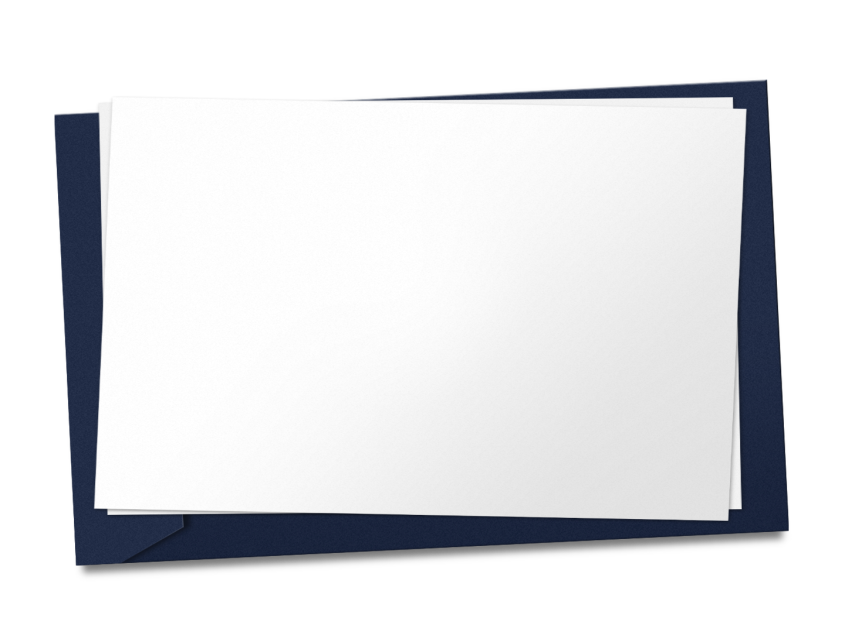 VALUE 01
VALUE 02
VALUE 03
25
CHART LAYOUT
SLIDE SUB TITLE
Our user-friendly and functional search engine helps you locate the right templates, effectively saving your time.
01
Stylish design
Stylish design
Stylish design
Stylish templates can be a valuable aid to creative professionals
Stylish templates can be a valuable aid to creative professionals
Stylish templates can be a valuable aid to creative professionals
02
03
26
TEXT SAMPLE
SLIDE SUB TITLE
Our user-friendly and functional search engine helps you locate the right templates, effectively saving your time.
Top quality design
Immense Visual Appeal
Lorem Ipsum is simply dummy text of the printing and typesetting industry. Lorem Ipsum has been the industry's standard dummy text ever since the 1500s, when an unknown printer took a galley of type and scrambled it to make a type specimen book.
Lorem Ipsum is simply dummy text of the printing and typesetting industry. Lorem Ipsum has been the industry's standard dummy text ever since the 1500s, when an unknown printer took a galley of type and scrambled it to make a type specimen book.
27
PUZZLE DIAGRAM
SLIDE SUB TITLE
Our user-friendly and functional search engine helps you locate the right templates, effectively saving your time.
VALUE 01
VALUE 02
VALUE 03
VALUE 04
28
Stylish design
Stylish design
Stylish design
Stylish design
Stylish templates can be a valuable aid to creative professionals
Stylish templates can be a valuable aid to creative professionals
Stylish templates can be a valuable aid to creative professionals
Stylish templates can be a valuable aid to creative professionals
CHART DIAGRAM
SLIDE SUB TITLE
Our user-friendly and functional search engine helps you locate the right templates, effectively saving your time.
29
VISION & MISSION
SLIDE SUB TITLE
Our user-friendly and functional search engine helps you locate the right templates, effectively saving your time.
Immense Visual Appeal
Lorem Ipsum is simply dummy text of the printing and typesetting industry. Lorem Ipsum has been the industry's standard dummy text ever since the 1500s, when an unknown printer took a galley of type and scrambled it to make a type specimen book.
Lorem Ipsum is simply dummy text of the printing and typesetting industry. Lorem Ipsum has been the industry's standard dummy text ever since the 1500s, when an unknown printer took a galley of type and scrambled it to make a type specimen book.
30
CIRCLE DIAGRAM
SLIDE SUB TITLE
Our user-friendly and functional search engine helps you locate the right templates, effectively saving your time.
Top quality design
Eye-Catching Visual
We create power point templates based on new visual trends that’s fresh, relevant and always on the cutting edge.
We create power point templates based on new visual trends that’s fresh, relevant and always on the cutting edge.
01
02
Top quality design
We create power point templates based on new visual trends that’s fresh, relevant and always on the cutting edge.
We create power point templates based on new visual trends that’s fresh, relevant and always on the cutting edge.
04
03
Stylish design
Contemporary colors
31
SLIDE MAIN TITLE
SLIDE SUB TITLE
Our user-friendly and functional search engine helps you locate the right templates, effectively saving your time.
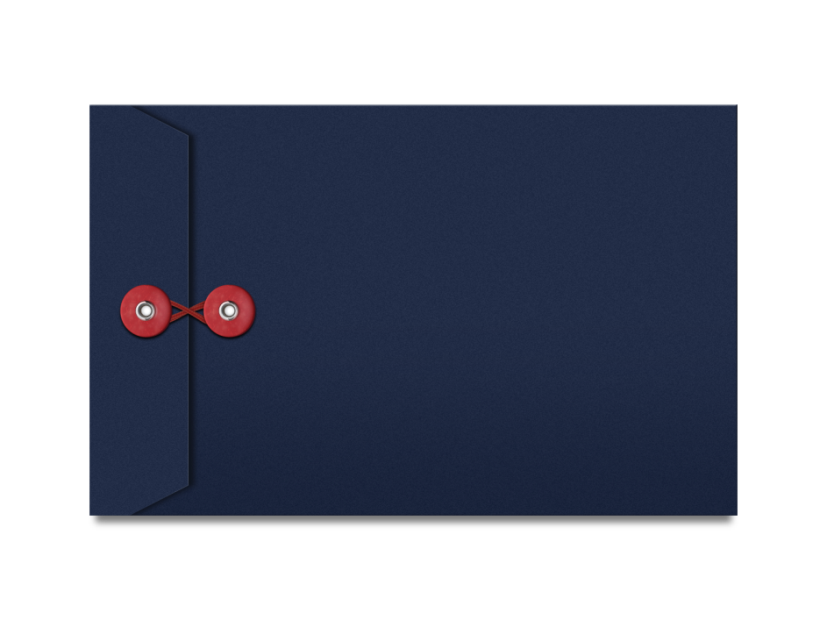 01
02
03
Tremendous visual appeal
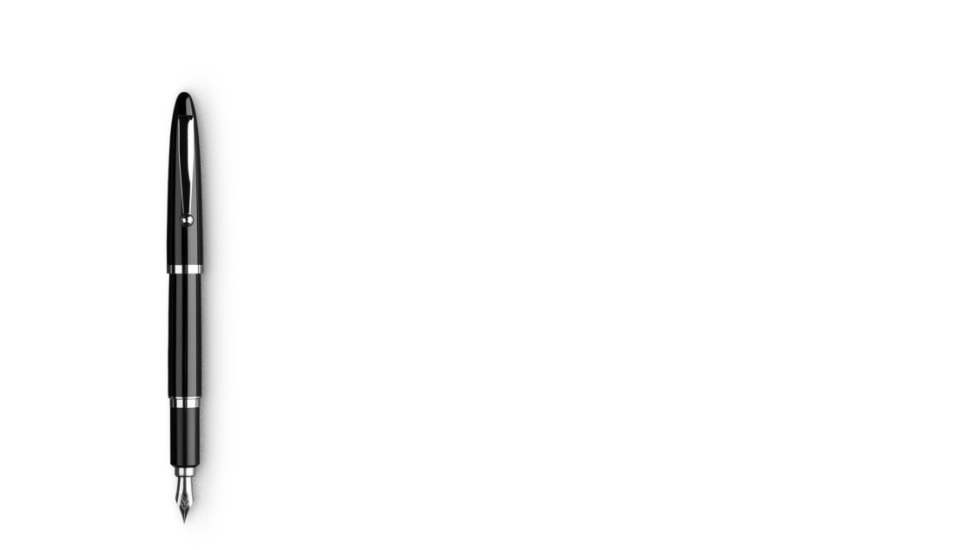 Stylish design
Stylish design
Stylish design
Lorem Ipsum is simply dummy text of the printing and typesetting industry
Lorem Ipsum is simply dummy text of the printing and typesetting industry
Lorem Ipsum is simply dummy text of the printing and typesetting industry
Catch the feel of design in contemporary colors and styles.
32
EXCEL TABLE
SLIDE SUB TITLE
Our user-friendly and functional search engine helps you locate the right templates, effectively saving your time.
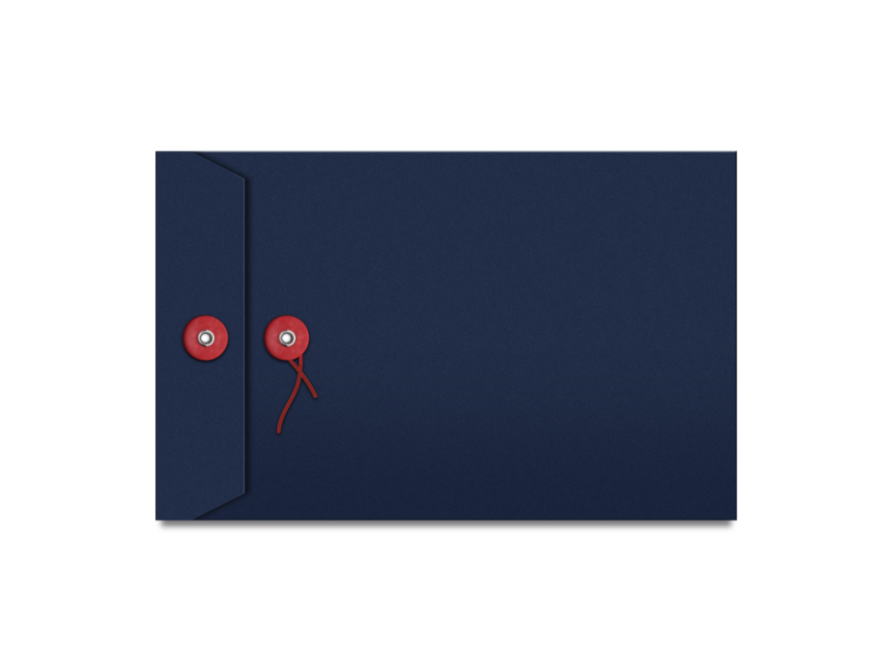 Eye-Catching Visual
We create power point templates based on new visual trends that’s fresh, relevant and always on the cutting edge.
Lorem Ipsum is simply dummy text of the printing and typesetting industry. Lorem Ipsum has been the industry's standard dummy text ever since the 1500s, when an unknown printer took a galley of type and scrambled it to make a type specimen book.
33
SILHOUETTE TEXT
SLIDE SUB TITLE
Our user-friendly and functional search engine helps you locate the right templates, effectively saving your time.
01. STYLISH DESIGN
03. STYLISH DESIGN
02. STYLISH DESIGN
04. STYLISH DESIGN
34
Powerpoint offers word processing, outlining, drawing, graphing, and presentation management tools- all designed to be easy to use and learn
Powerpoint offers word processing, outlining, drawing, graphing, and presentation management tools- all designed to be easy to use and learn
Powerpoint offers word processing, outlining, drawing, graphing, and presentation management tools- all designed to be easy to use and learn
Powerpoint offers word processing, outlining, drawing, graphing, and presentation management tools- all designed to be easy to use and learn
LOGO
THANK YOU
Powerpoint is a complete presentation graphic package.
it gives you everything you need to produce a professional-looking presentation
https://www.freeppt7.com
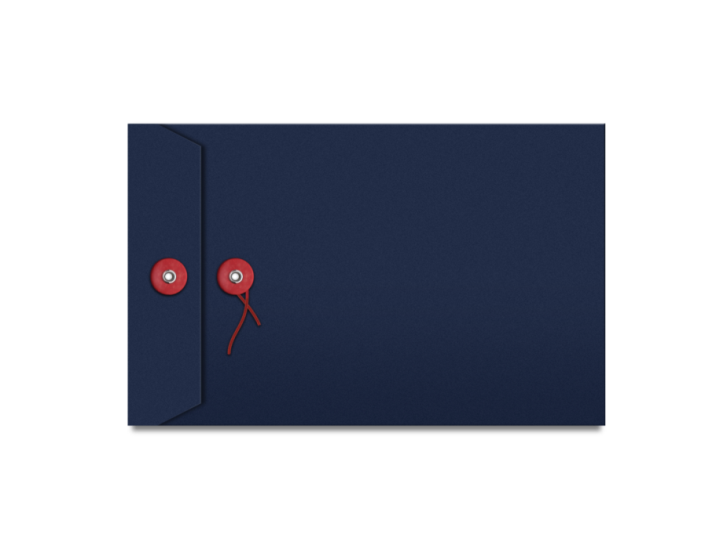 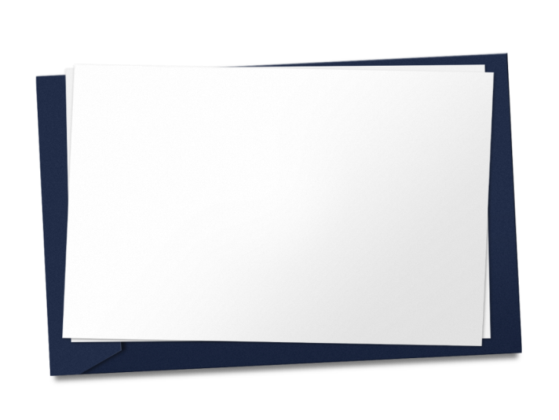 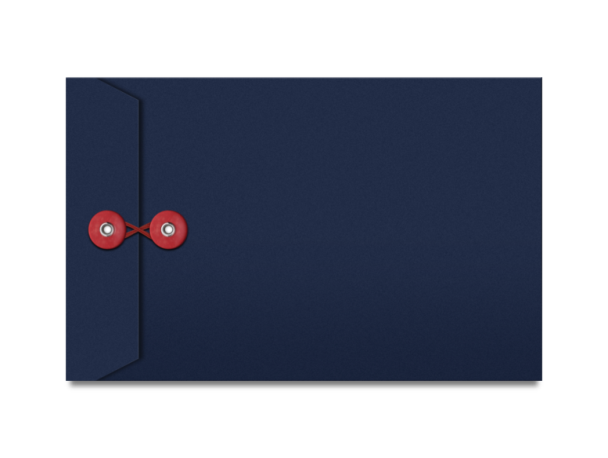 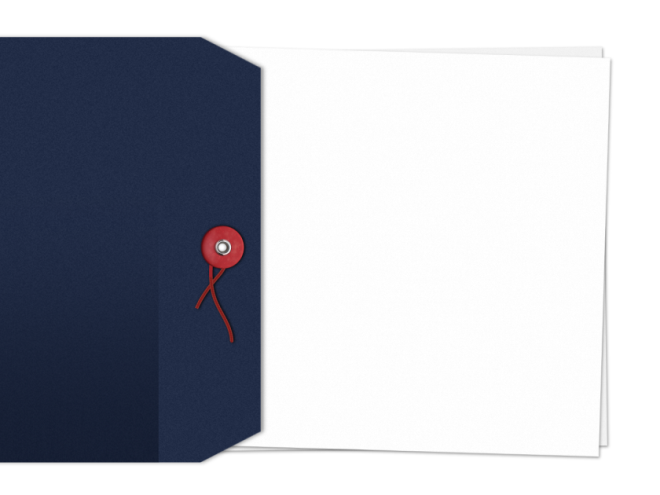 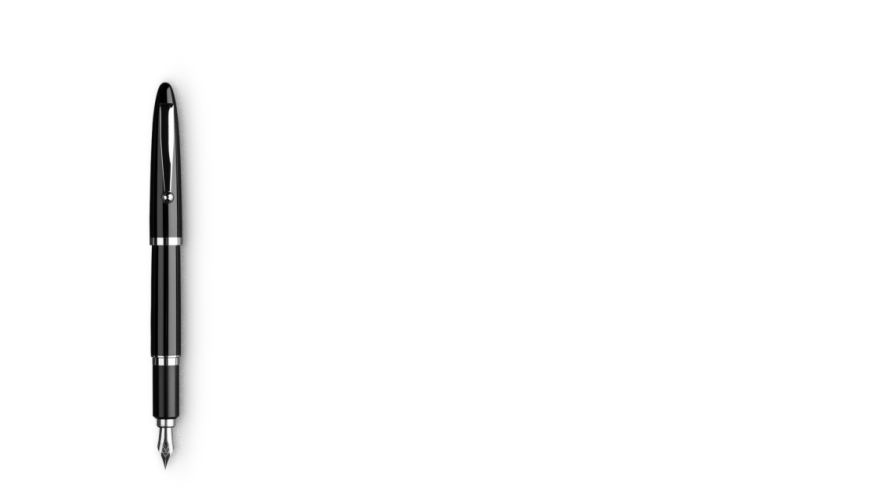